Veröffentlichung Oberirdische Gewässer Band 35
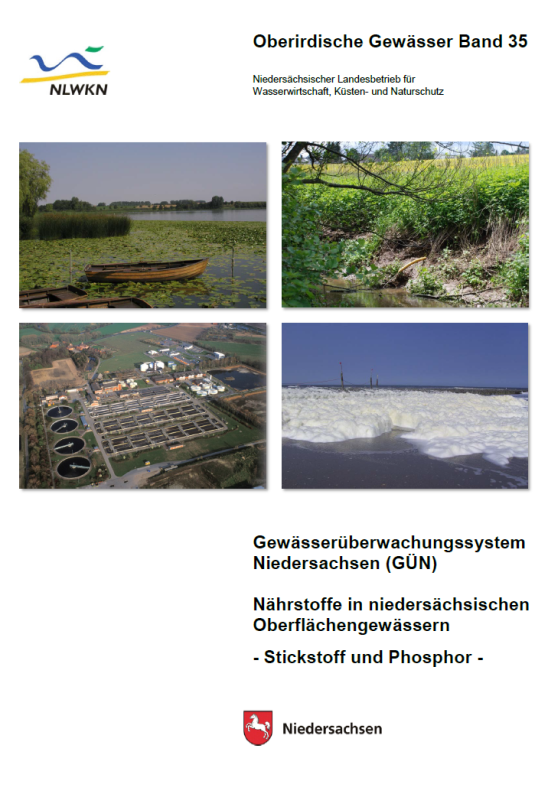 Ca. 120 Seiten

Teil I:
Textteil (ca. 20 Seiten)
Teil II:
11 Landesweite Karten
58 Bearbeitungsgebietskarten (2 x 29 Blätter)
5 Seenkarten (29 WRRL-Seen)
Anhang:
Tabelle / Messstellenverzeichnis (Print)
CD-ROM: 
Text und Karten als PDF-Datei 
Excel-Tabelle mit Messwerten
Download möglich unter www.nlwkn.de
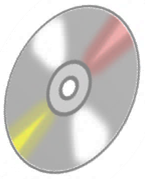 http://www.nlwkn.niedersachsen.de/service/veroeffentlichungen_webshop/schriften_zum_downloaden/downloads_gewaesserguete/veroeffentlichungen-zum-thema-gewaesserguete-107788.html
Bsp.: Karten auf BG-Ebene; LAWA-Gewässergüte
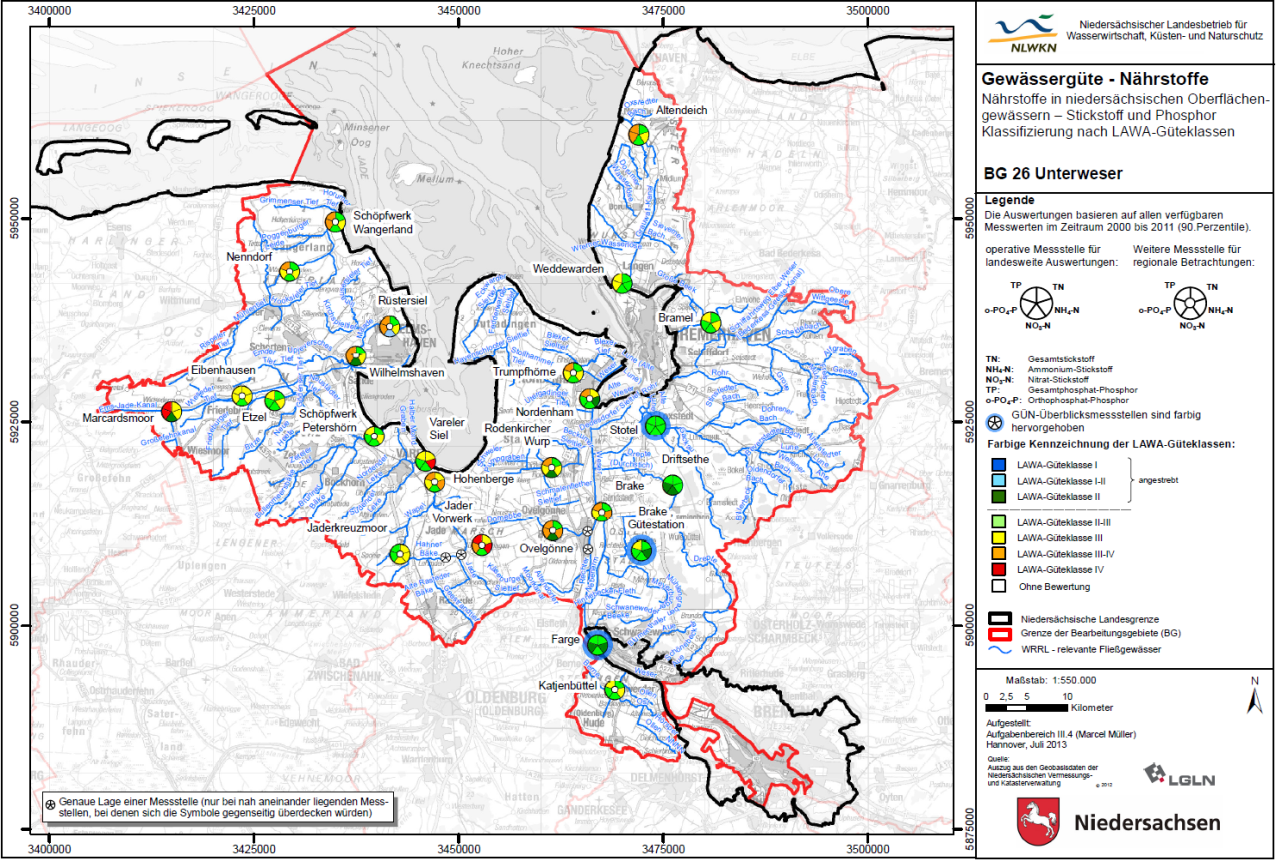 Bsp.: Karten auf BG-Ebene; RAKON-OW und BLMP-Ziel
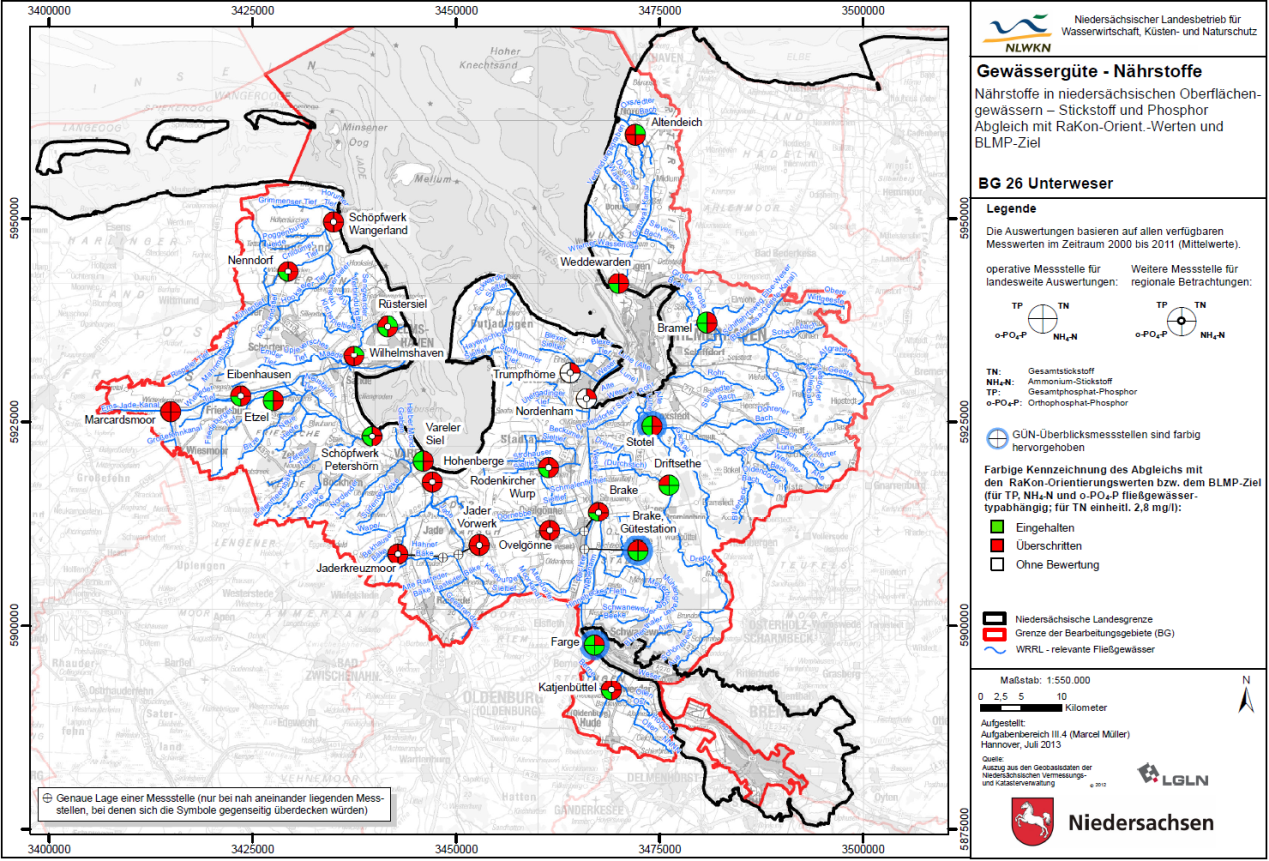